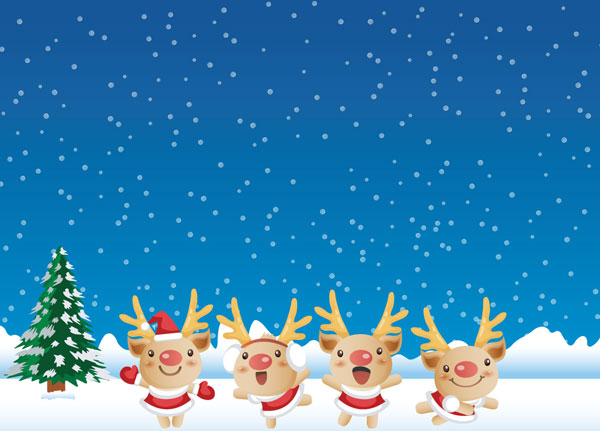 ỦY BAN NHÂN DÂN QUẬN LONG BIÊN Trường mầm non Long Biên
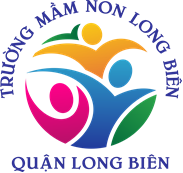 Lĩnh vực: Phát triển nhận thức
Đề tài: Một số hoạt động diễn ra trong dịp lễ Noel
Lưa tuổi: 4-5 tuổi
Lớp: MG Nhỡ B1
Năm học 2021- 2022
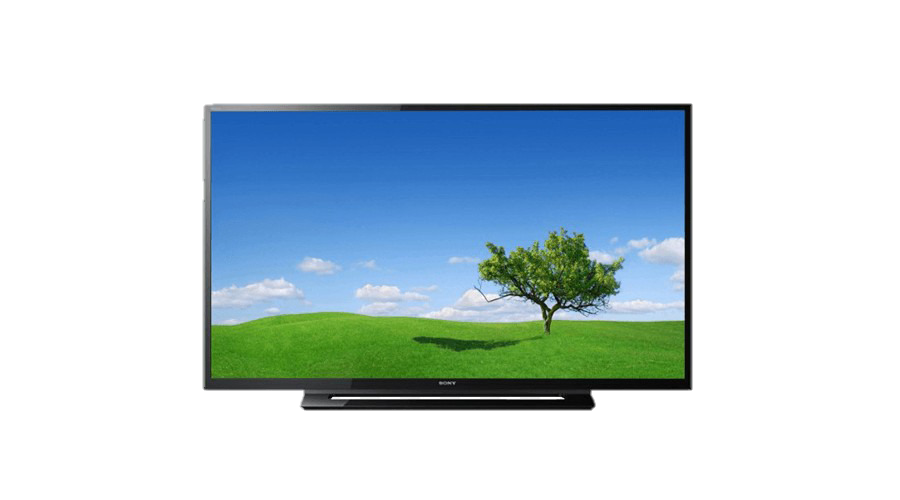 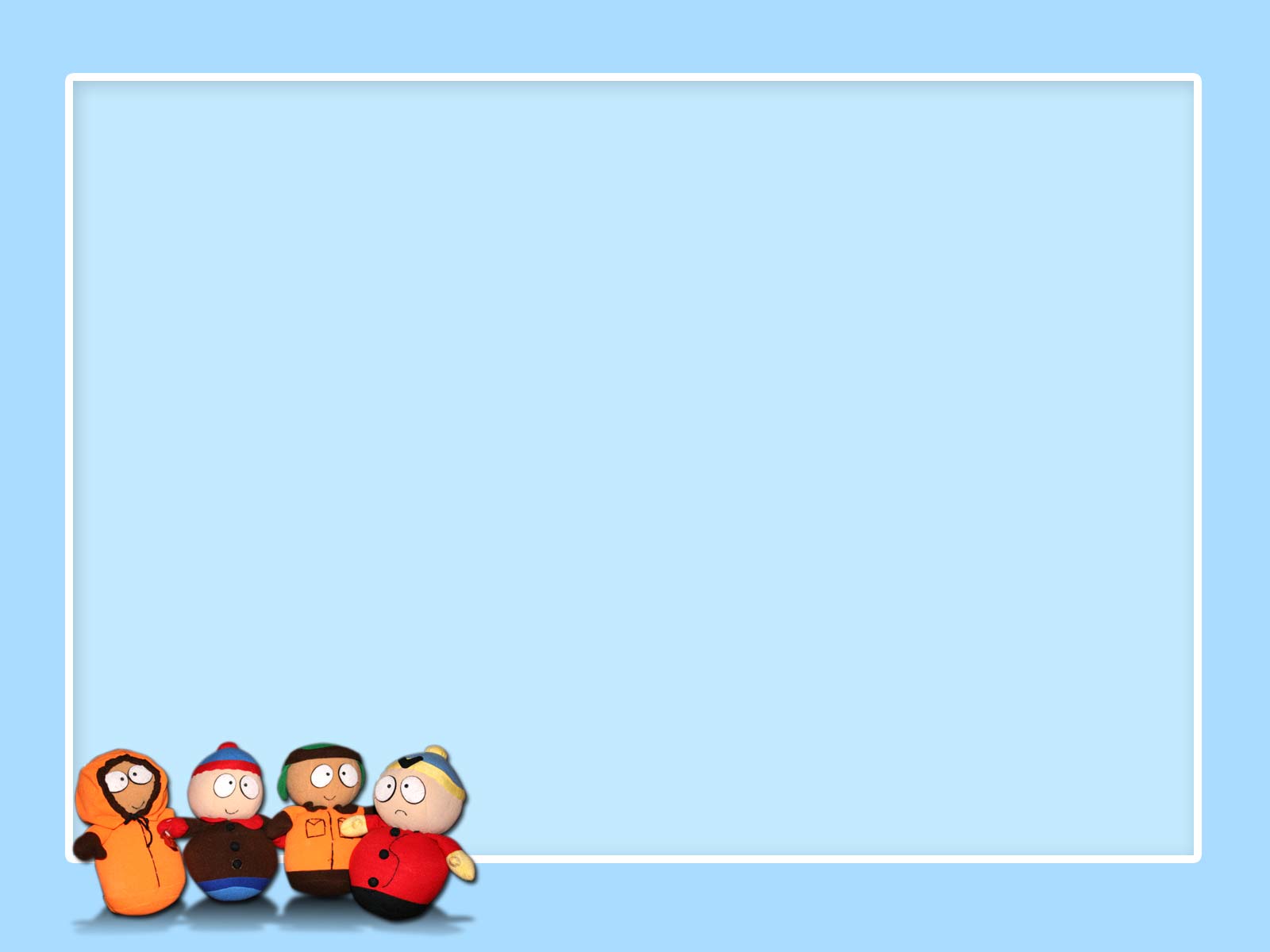 Cùng hát và vận động 
theo bài “jingerbell”
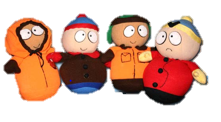 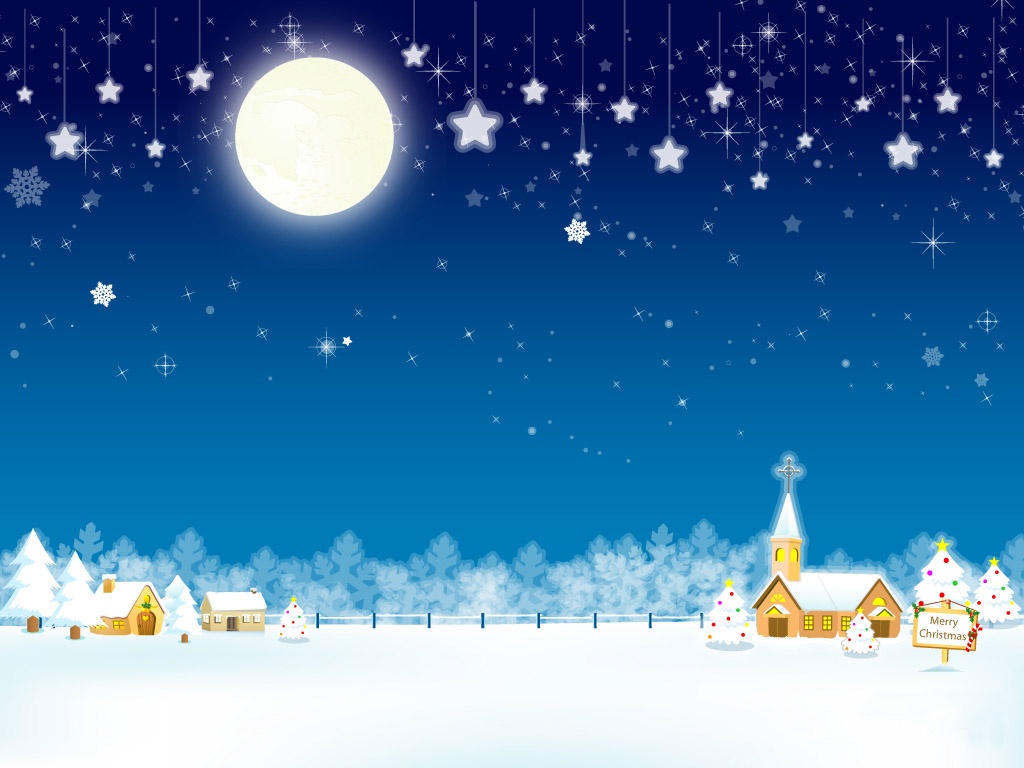 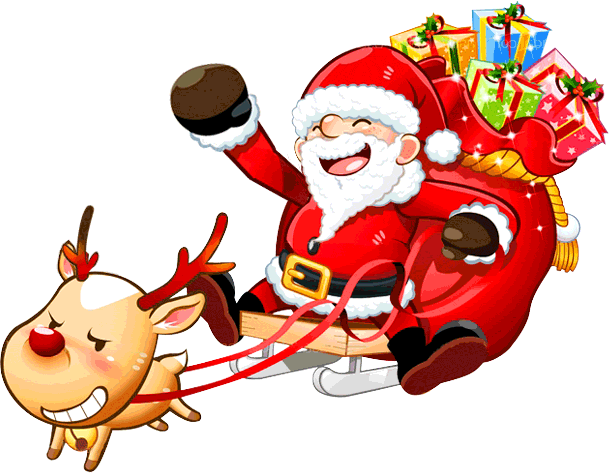 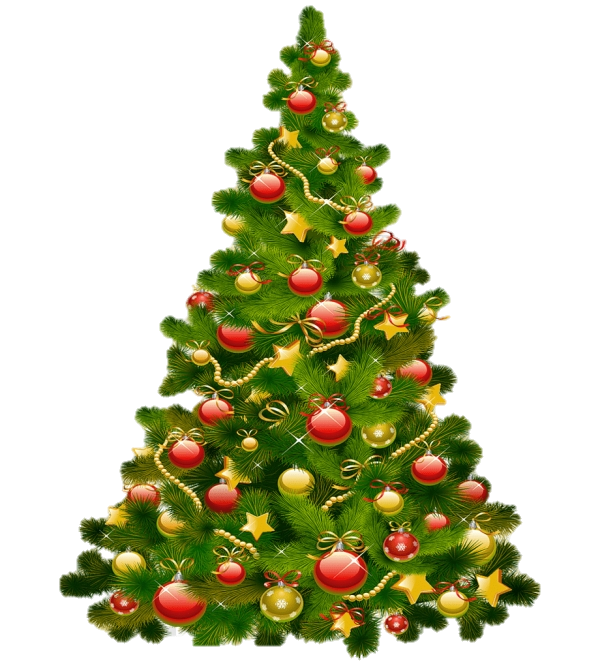 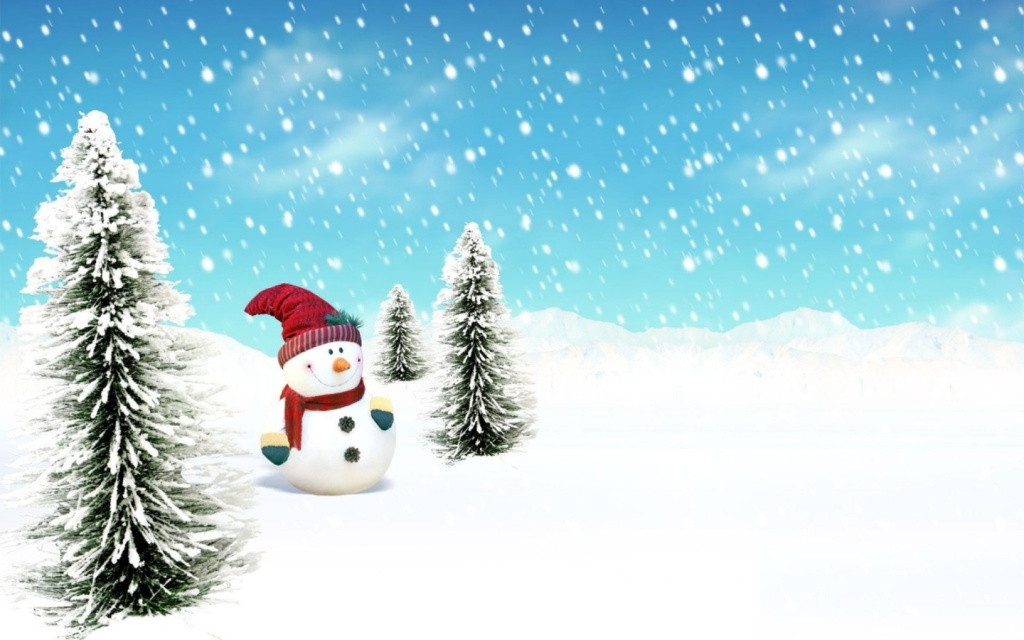 Hoạt động thường diễn ra 
trong dịp Noel
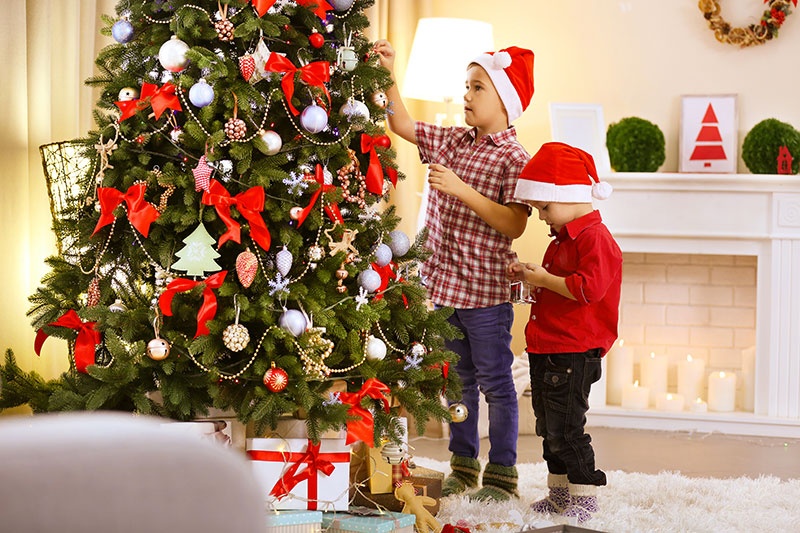 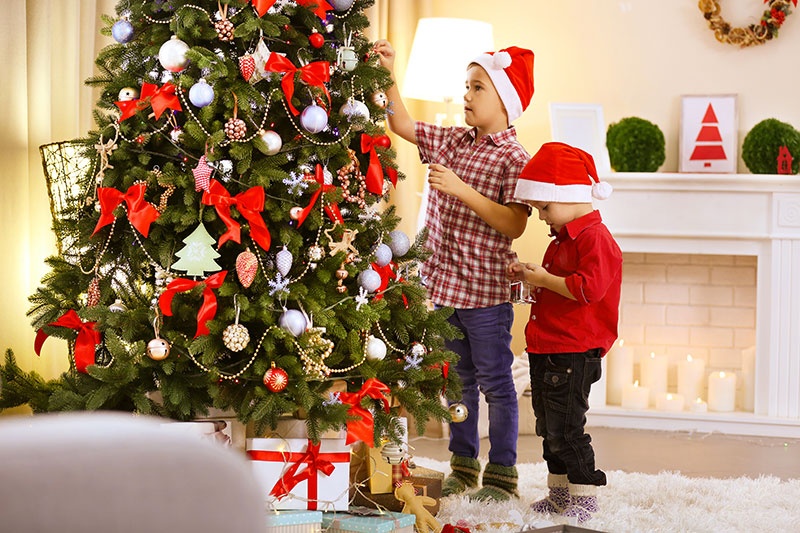 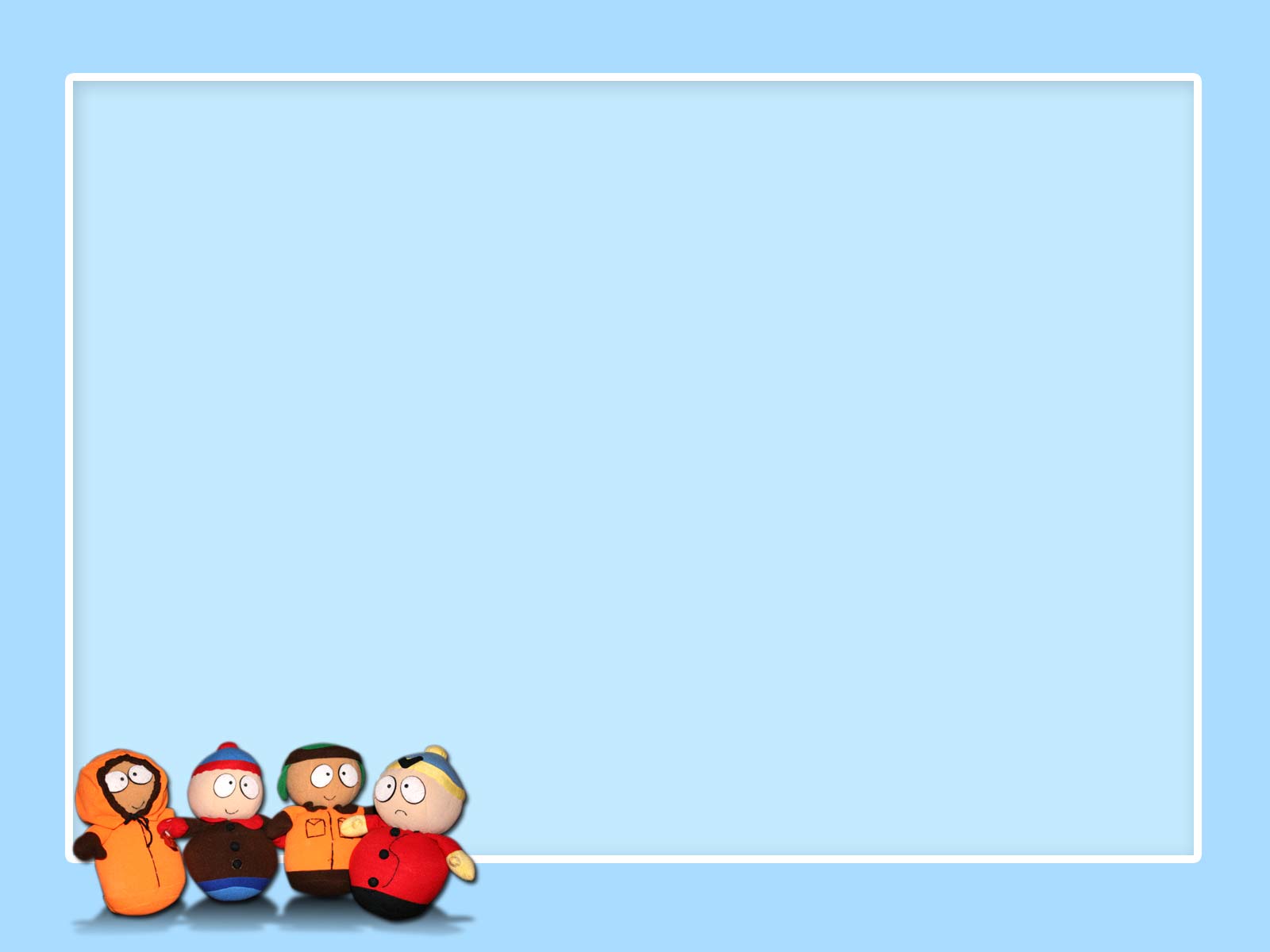 Trang trí cây thông
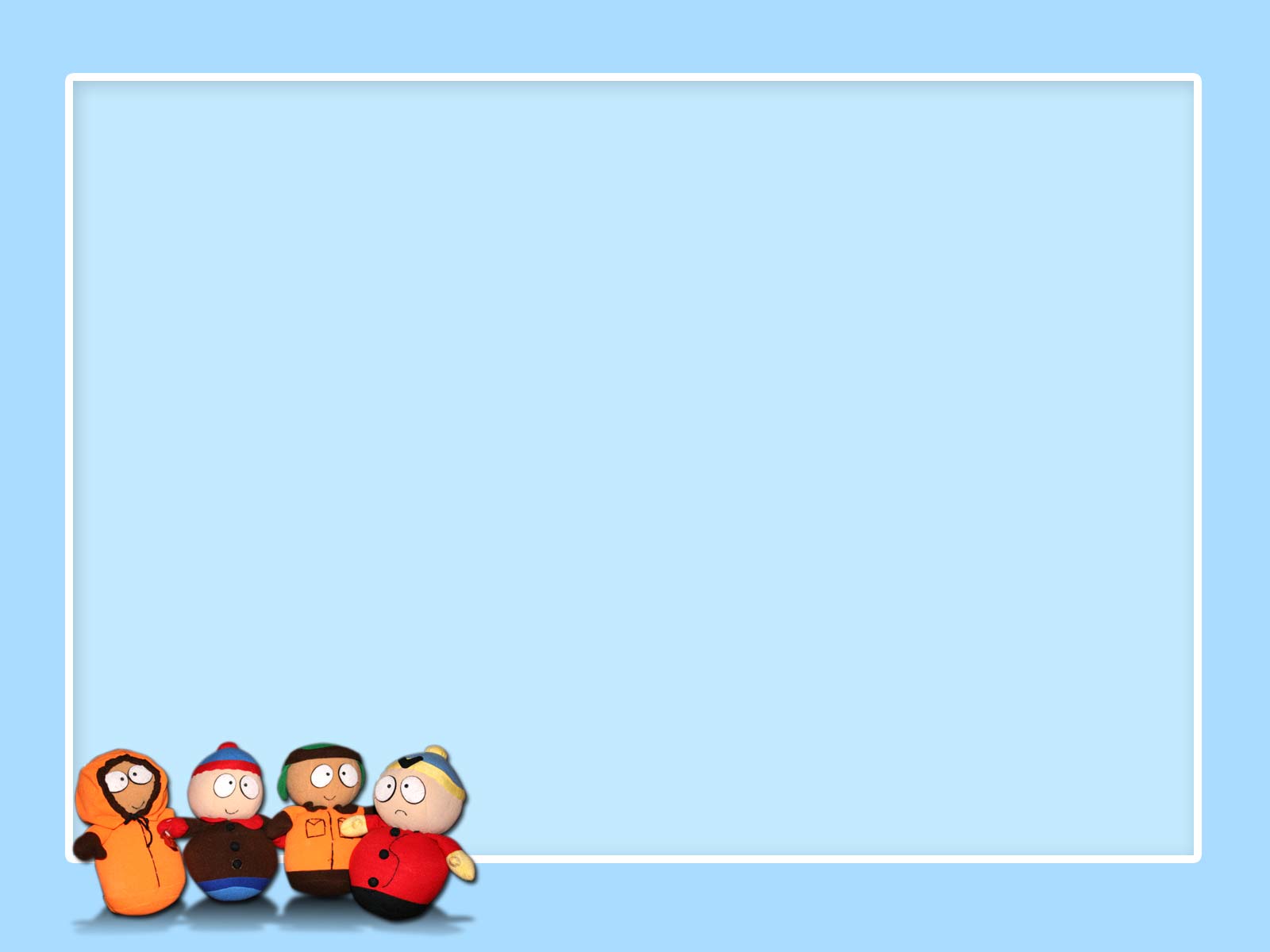 Mọi người đi chơi và đi lễ ở nhà thờ
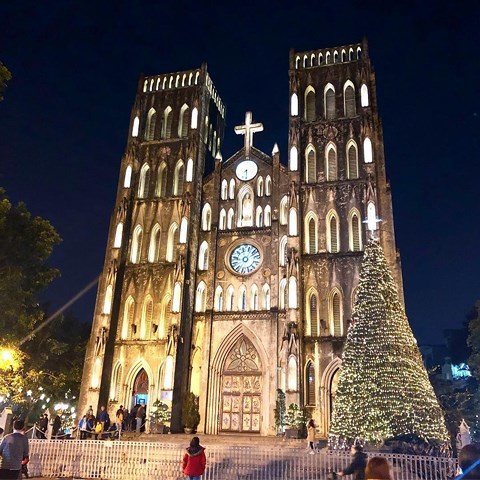 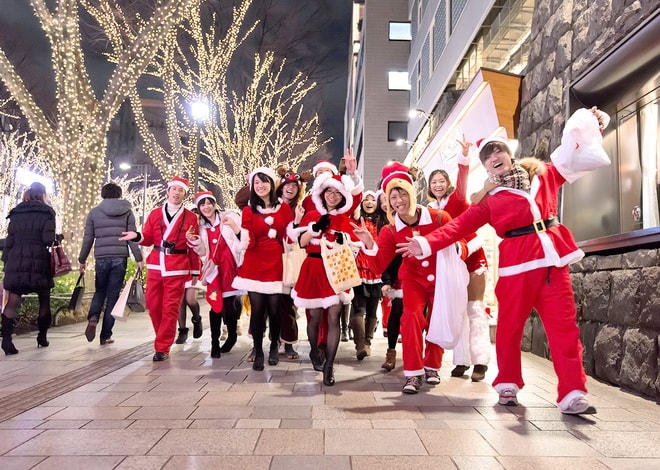 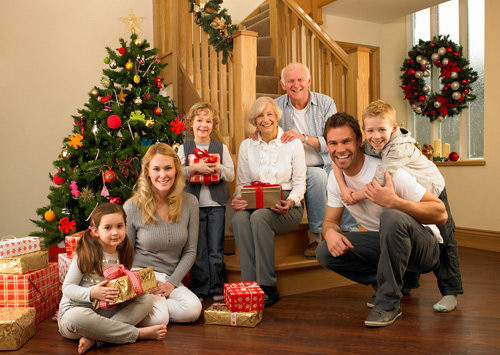 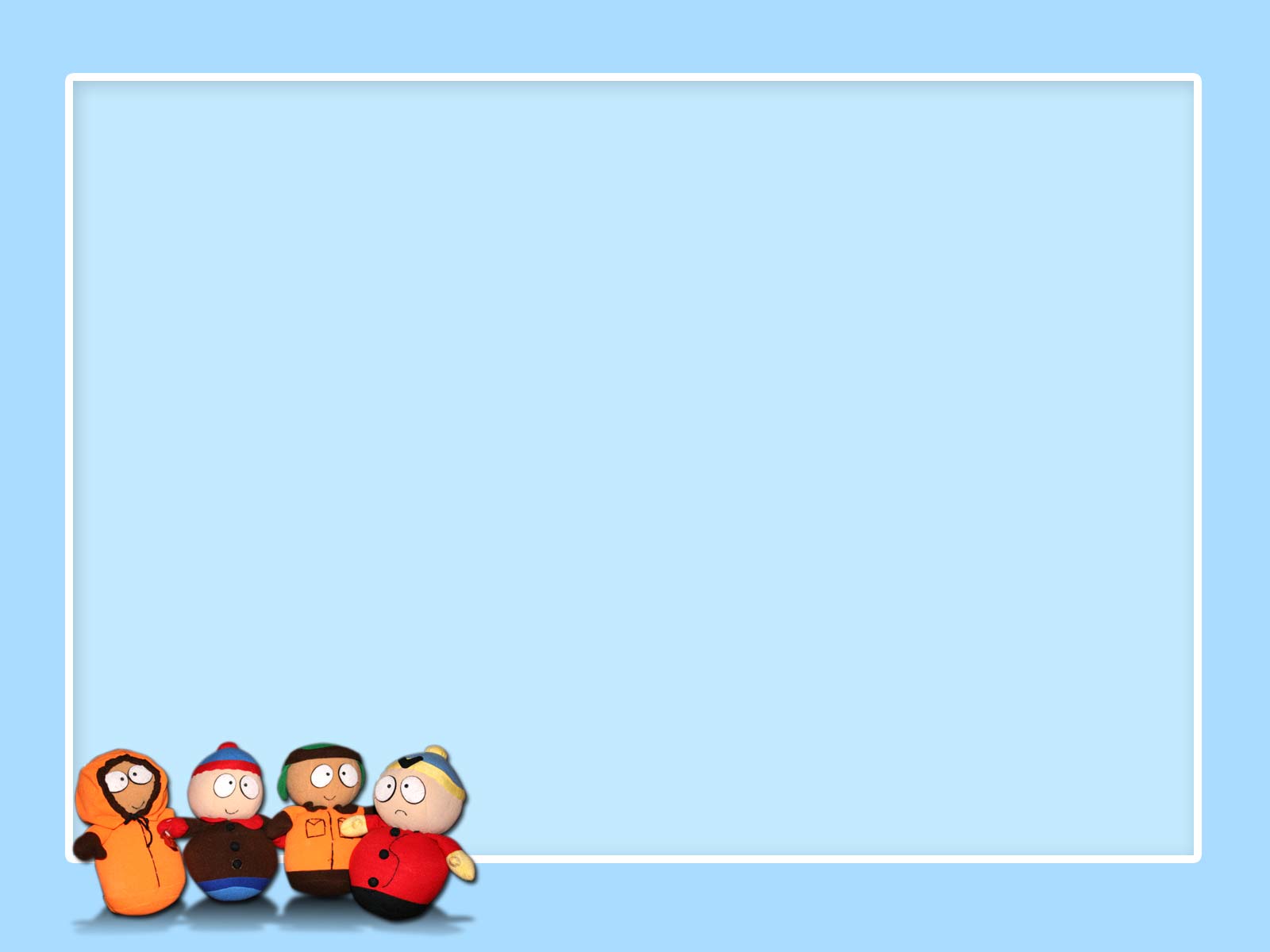 Gia đình quây quần  và mọi người tặng nhau những món quà
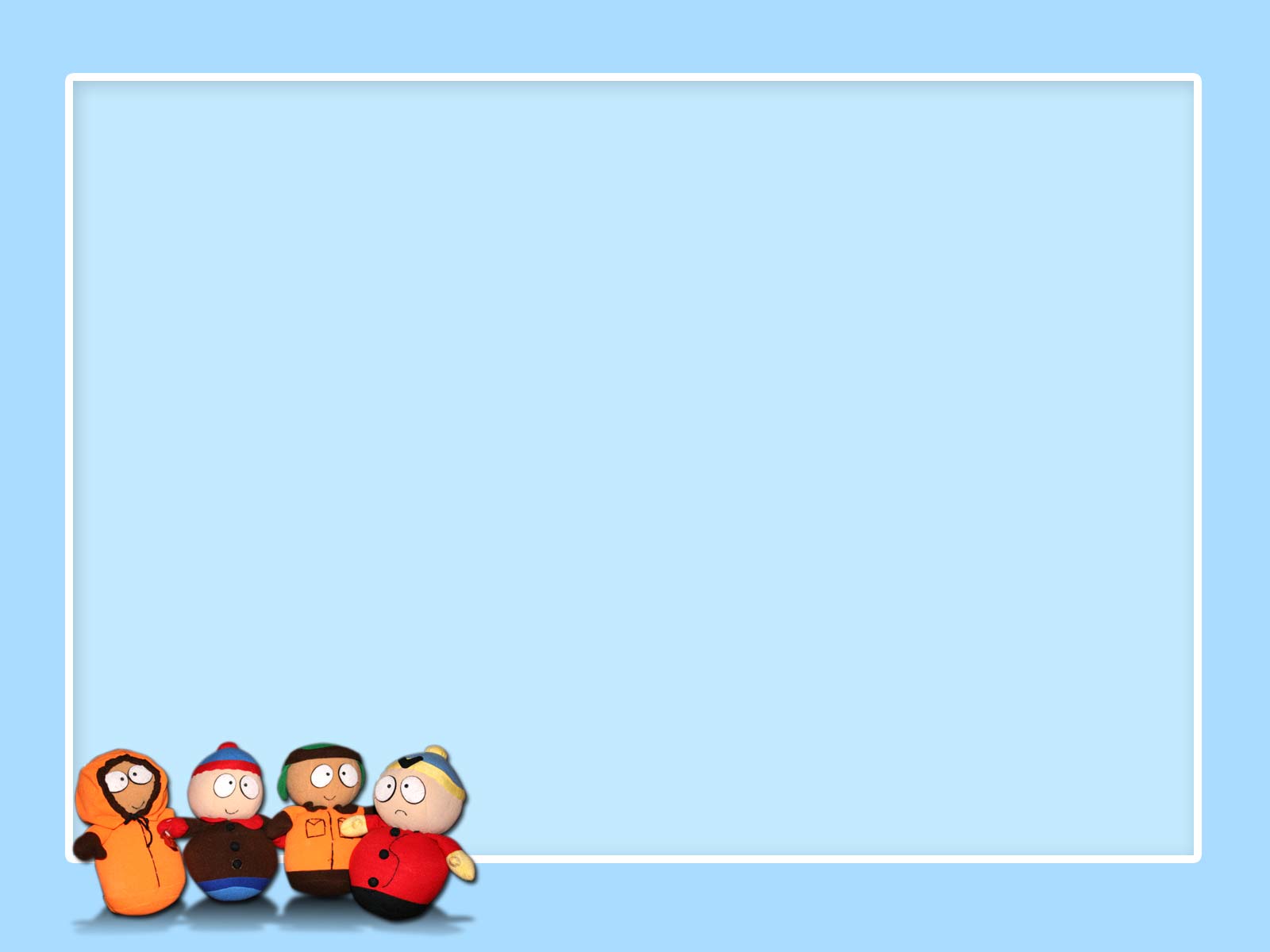 Ở trường các con có hoạt động gì
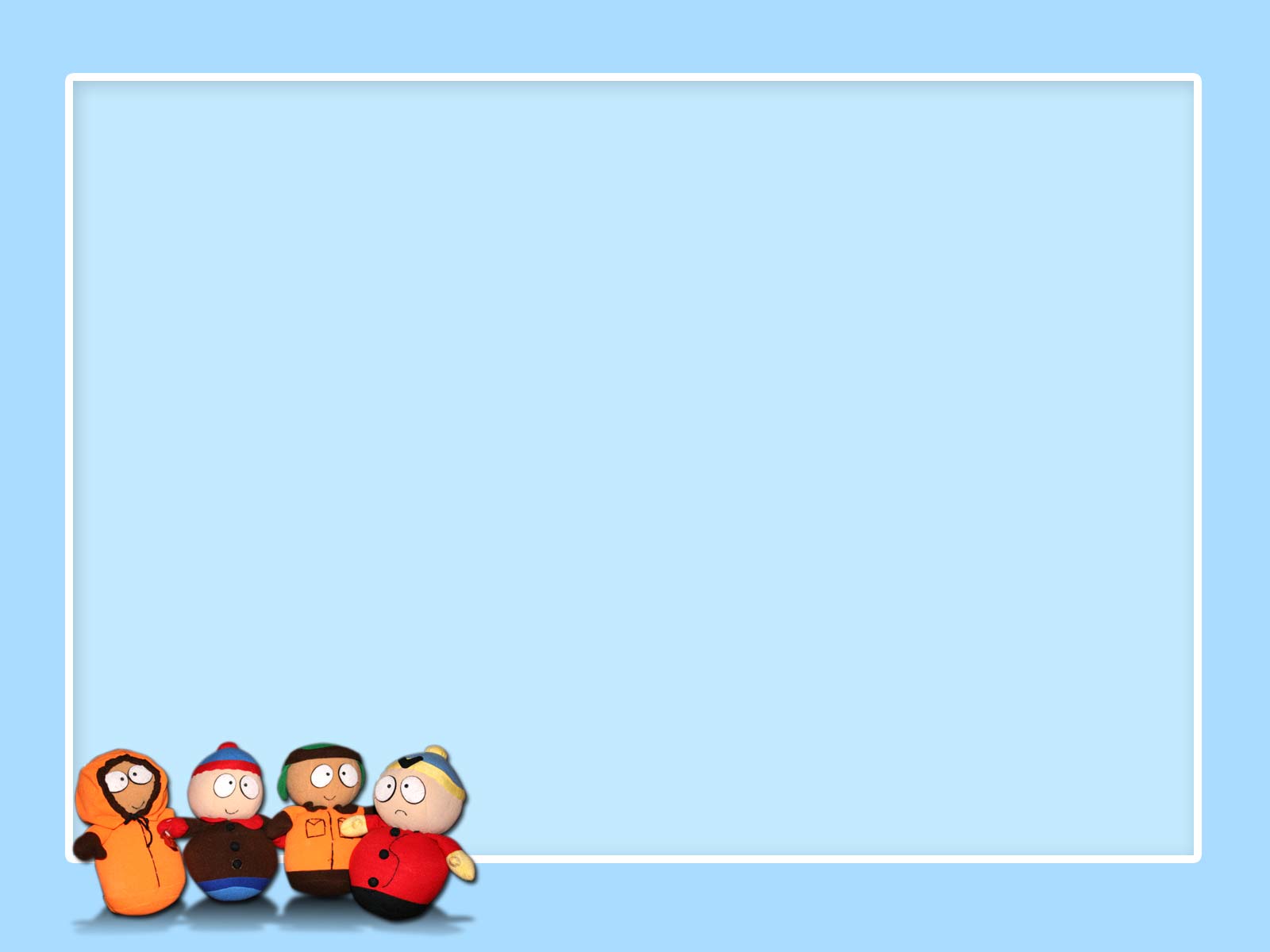 Các bạn cùng nhau làm tranh cây thông và thiếp noel
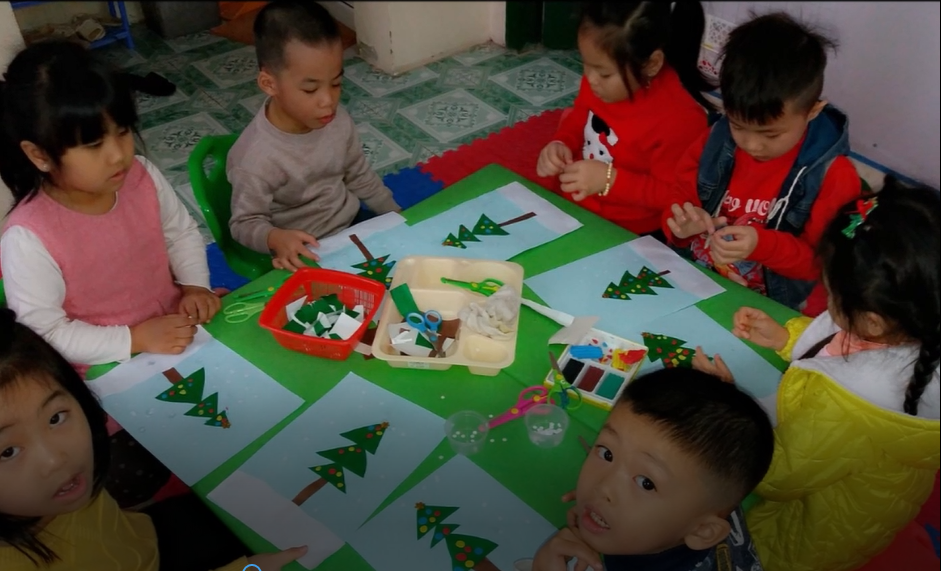 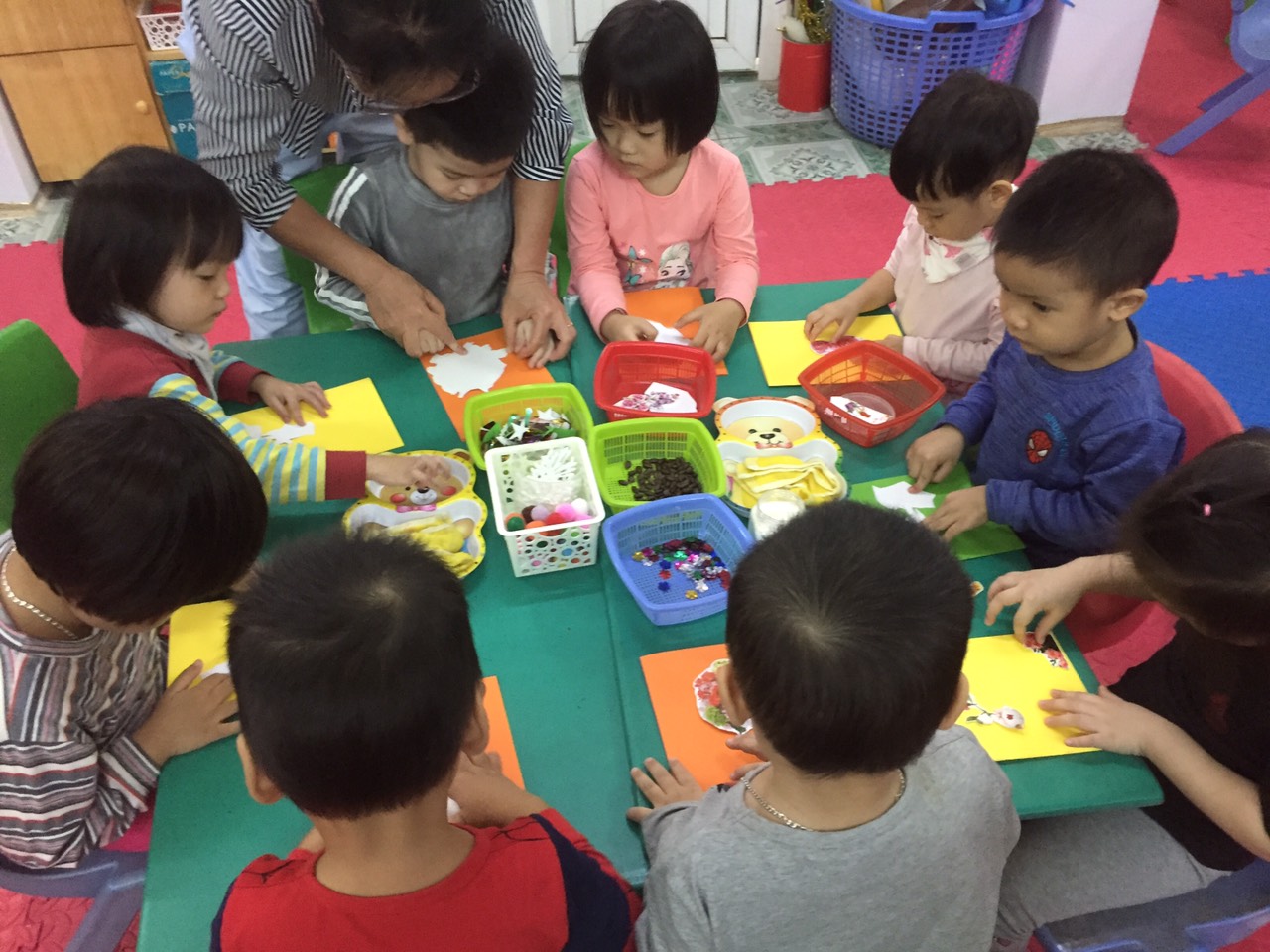 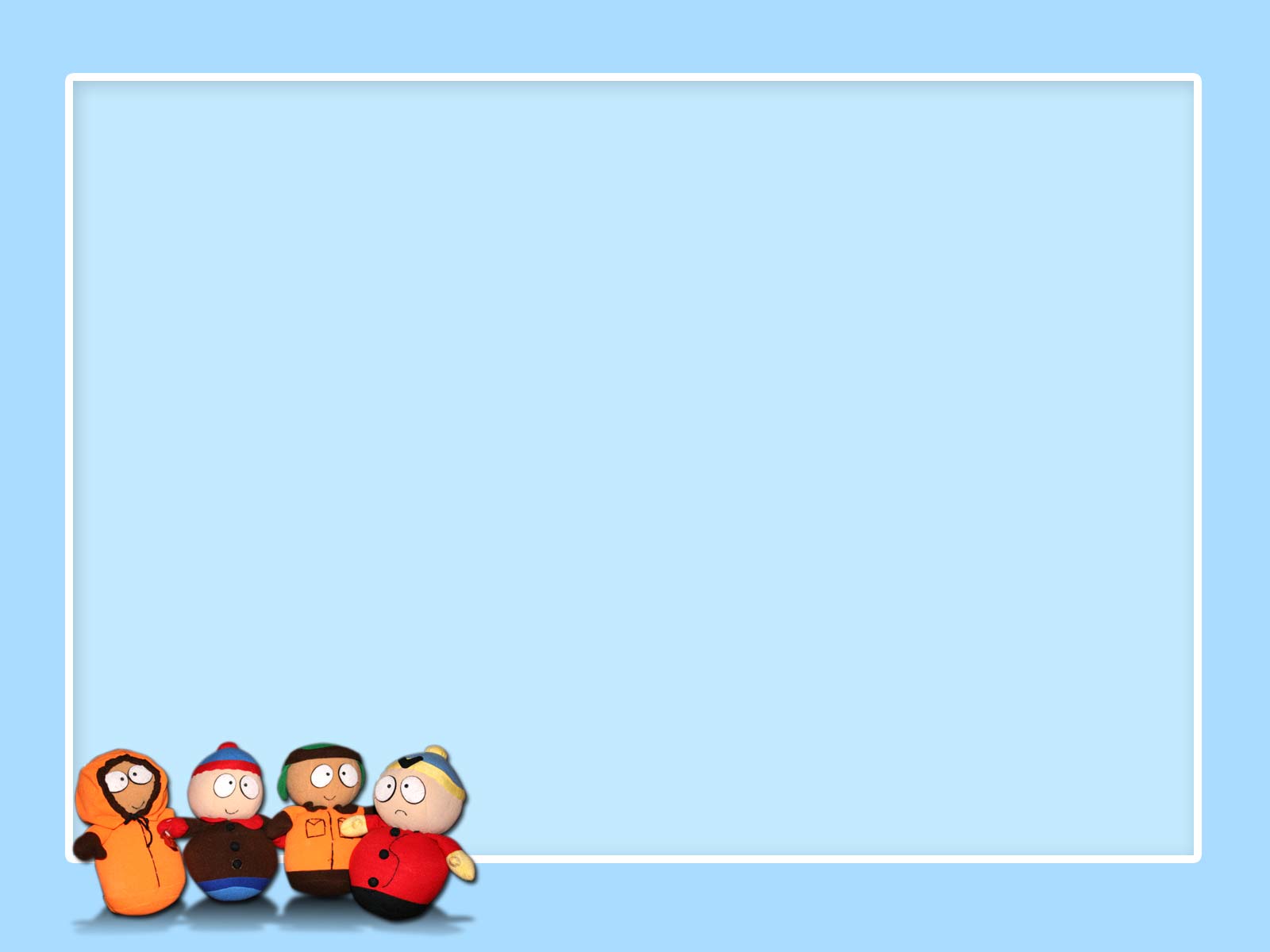 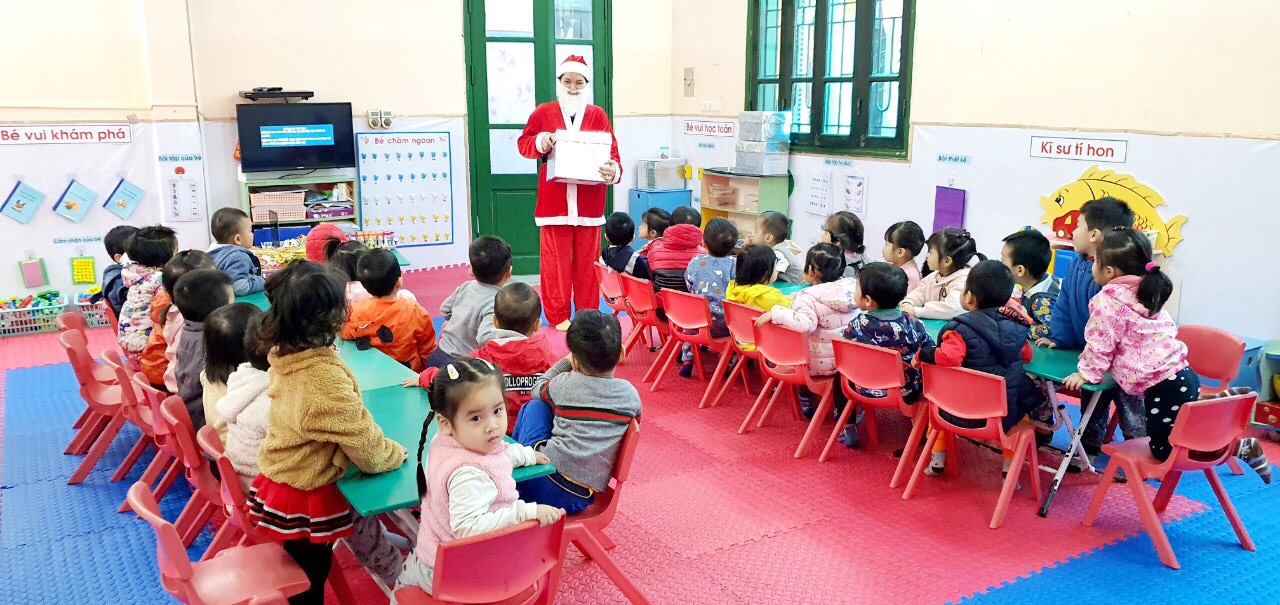 Ông già Noel tặng quà
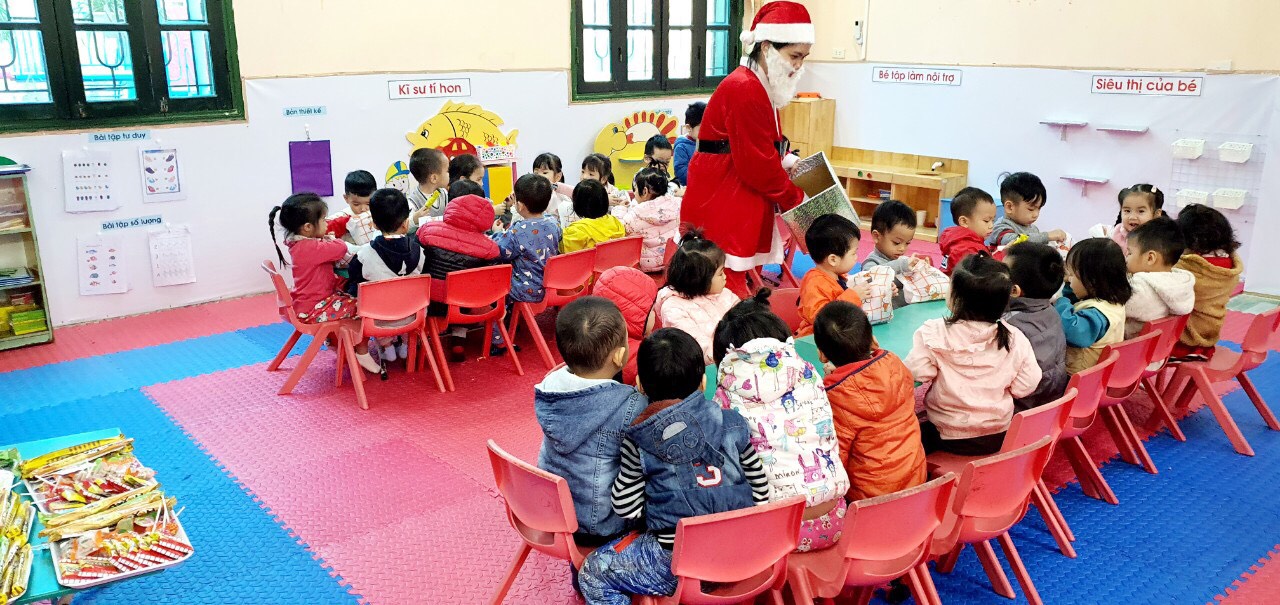 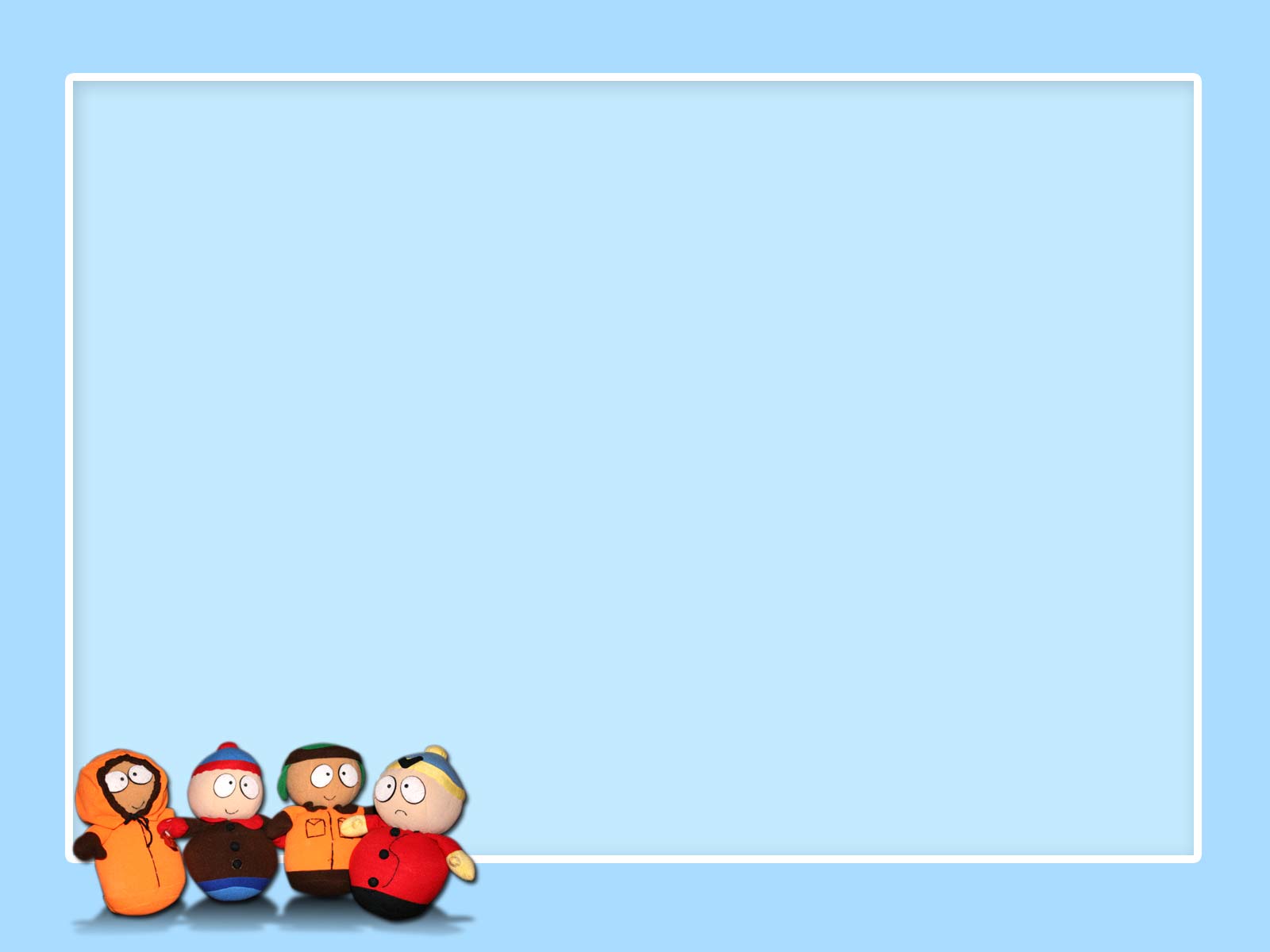 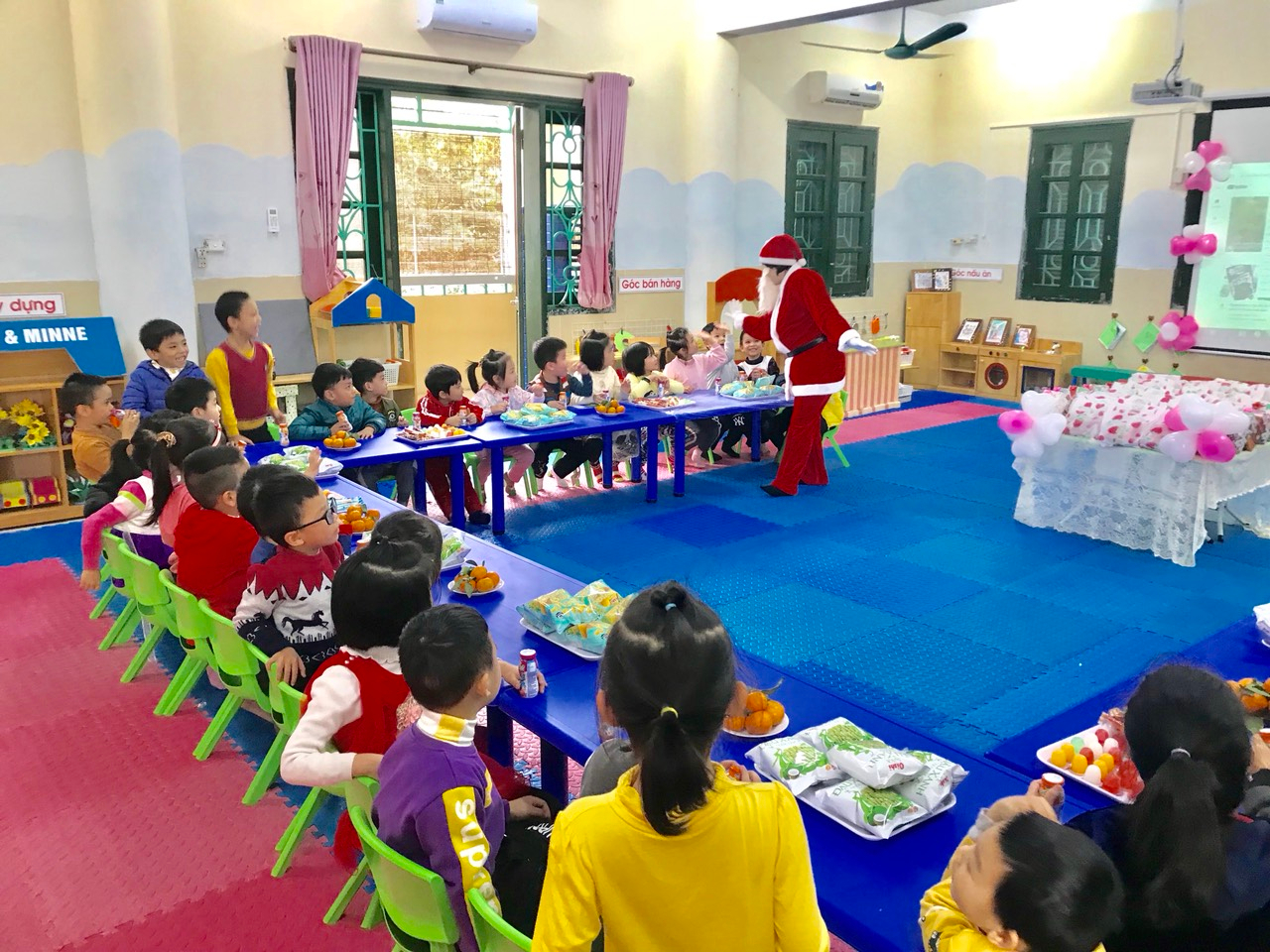 Vui liên hoan
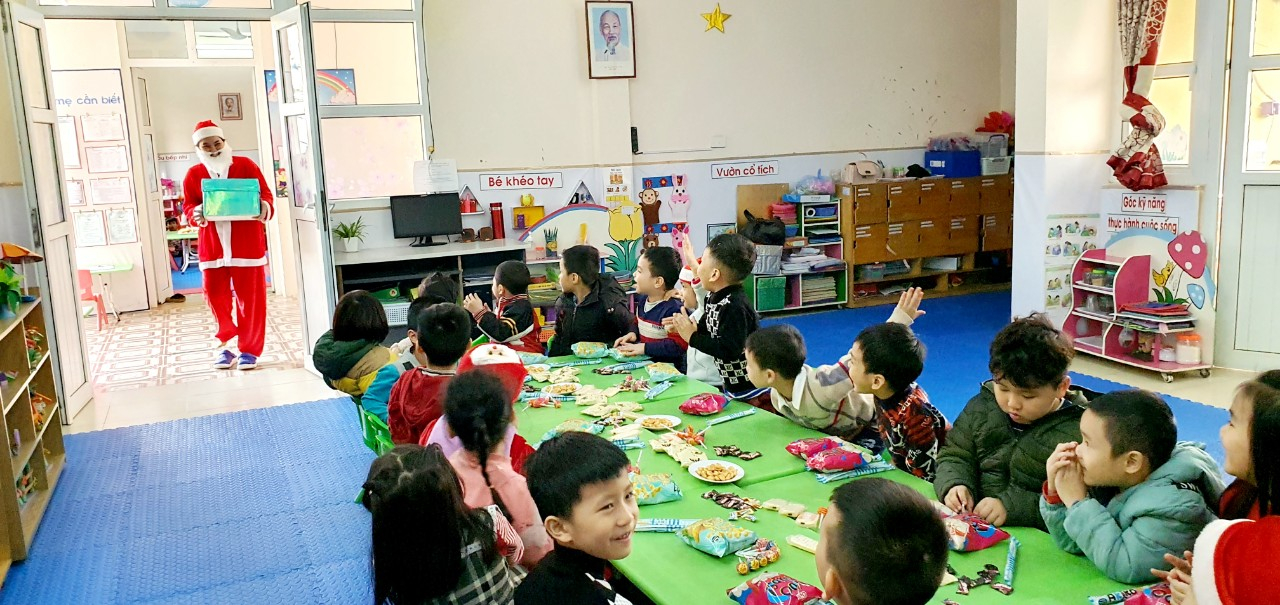 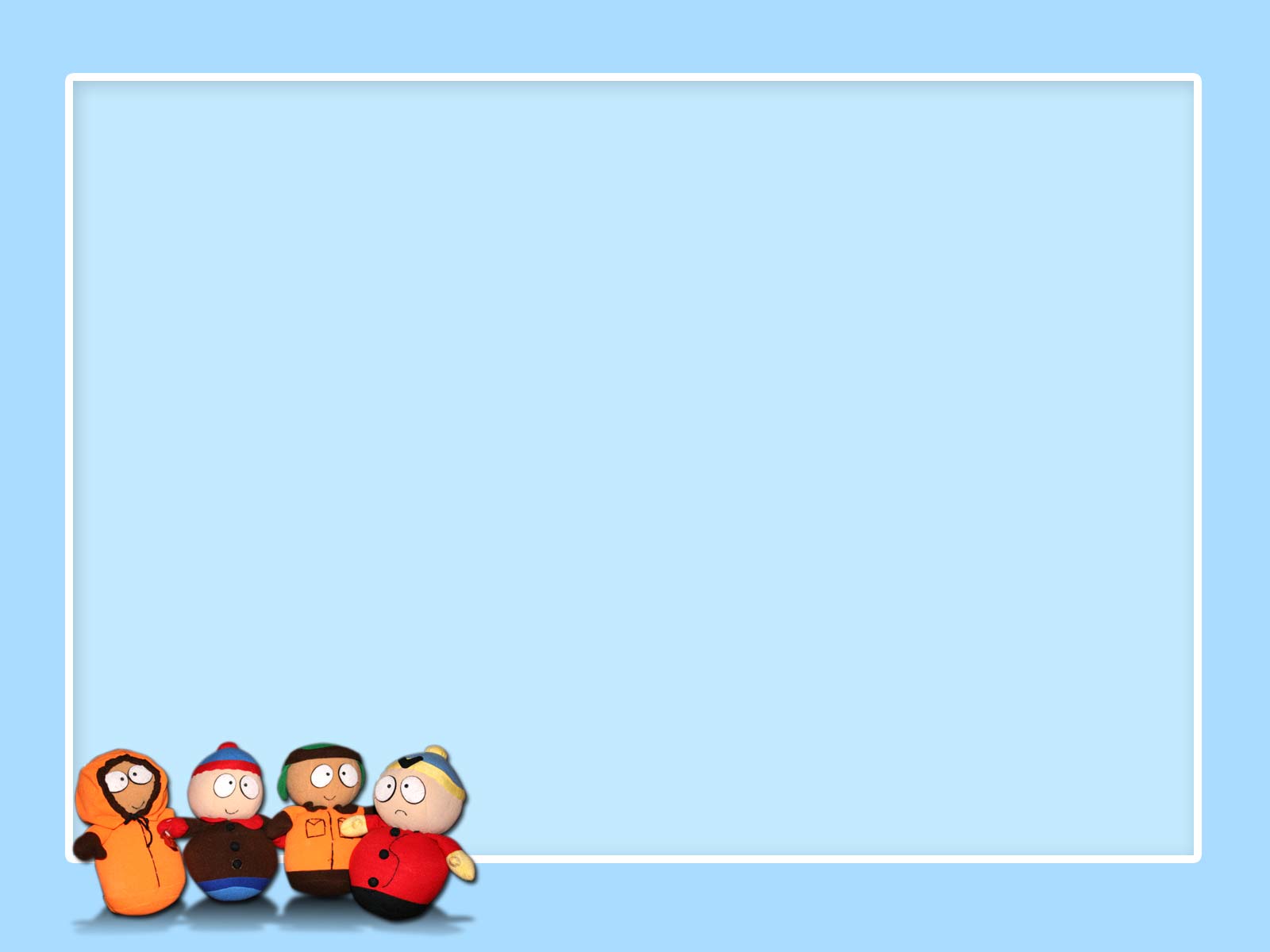 Trò chơi hộp quà bí mật
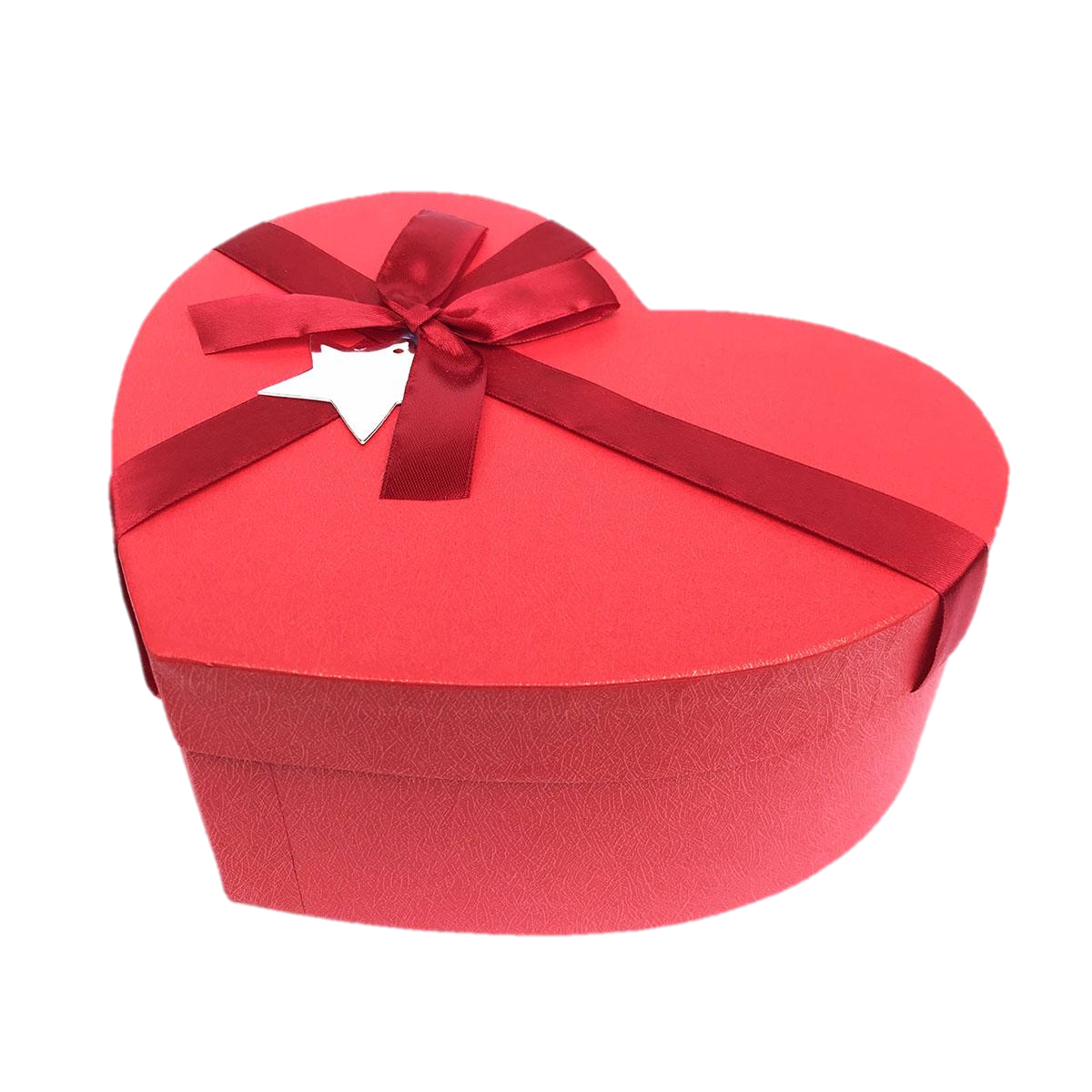 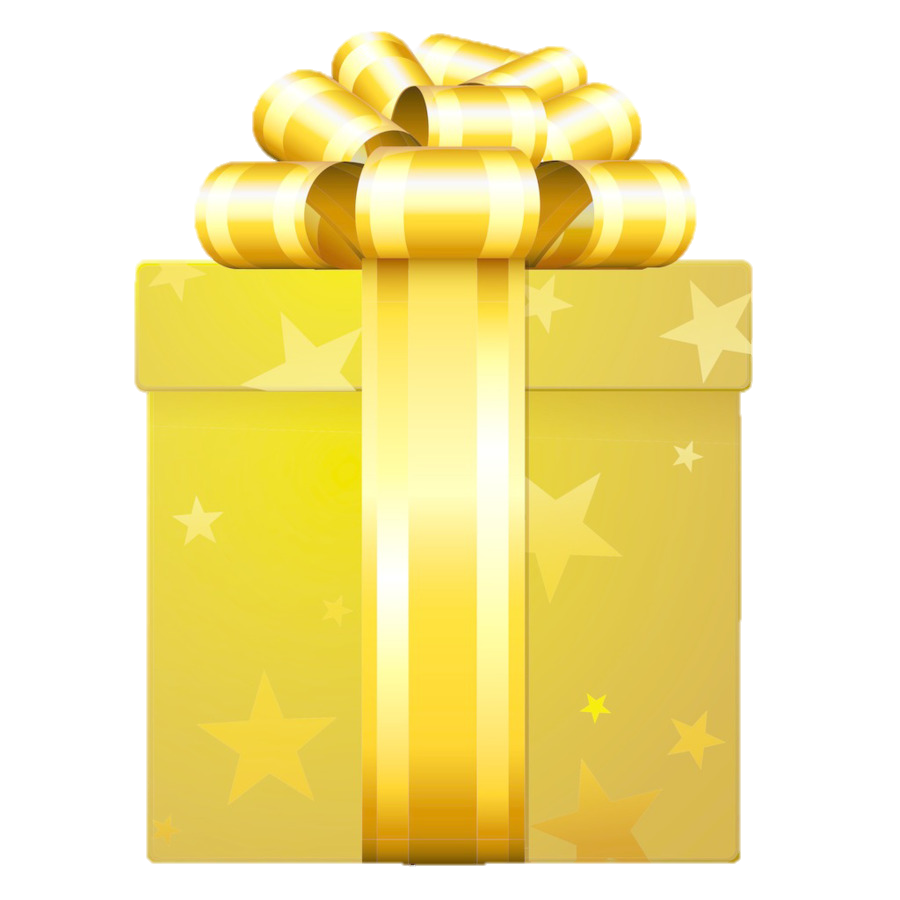 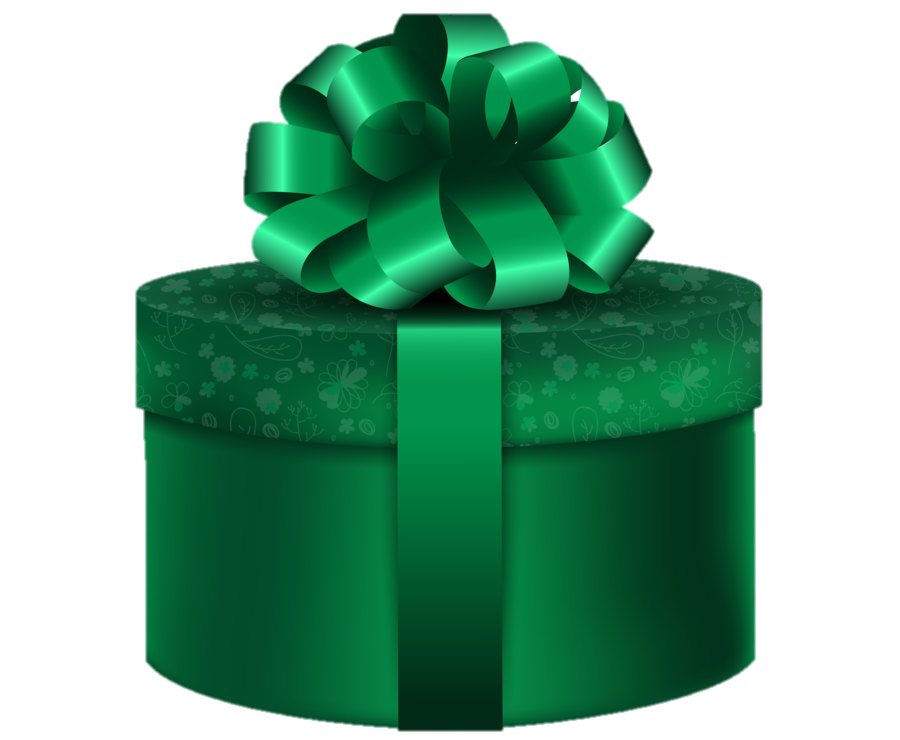 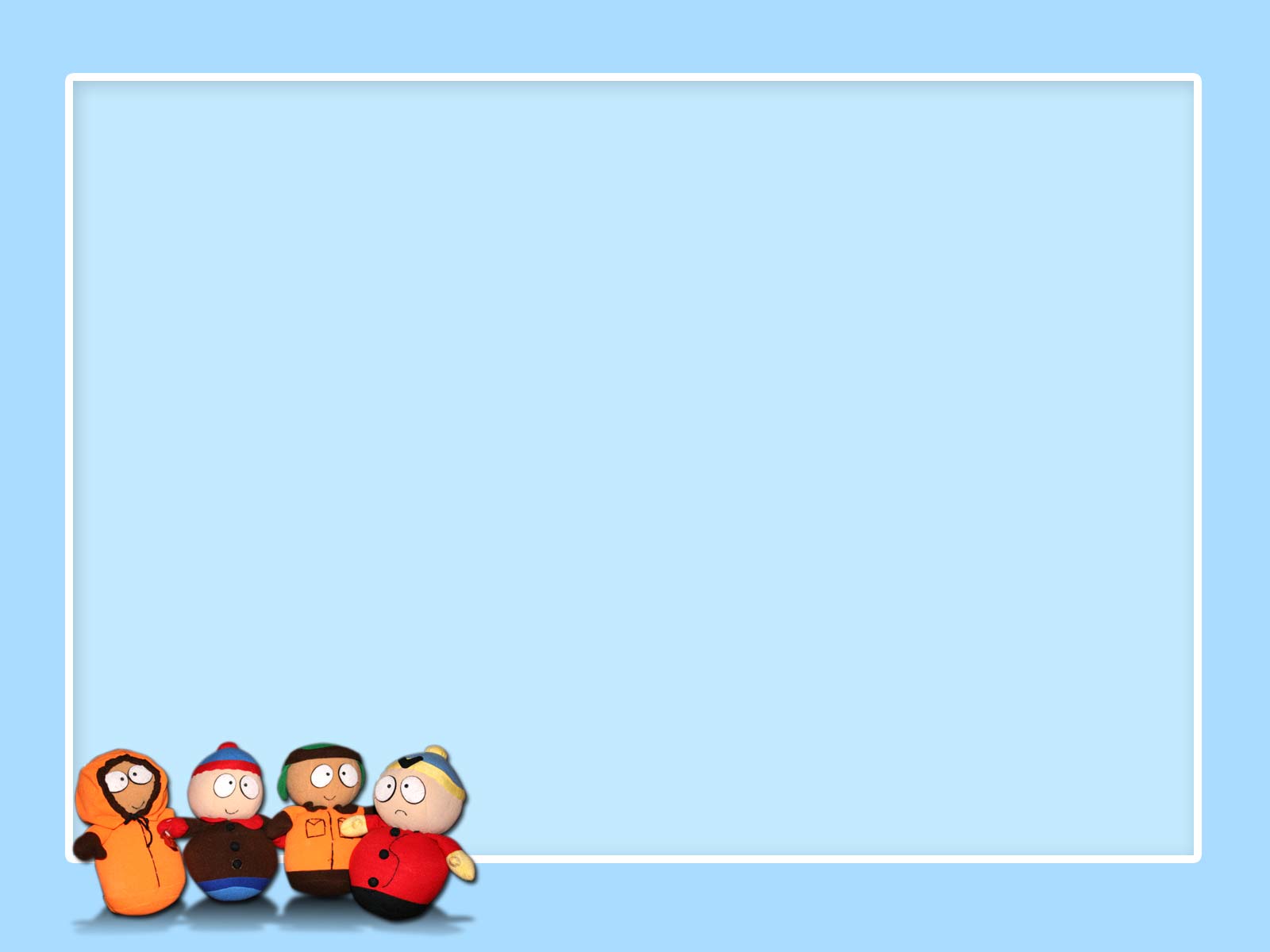 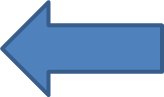 Câu hỏi 1: Mọi người trang trí cây thông bằng cái gì
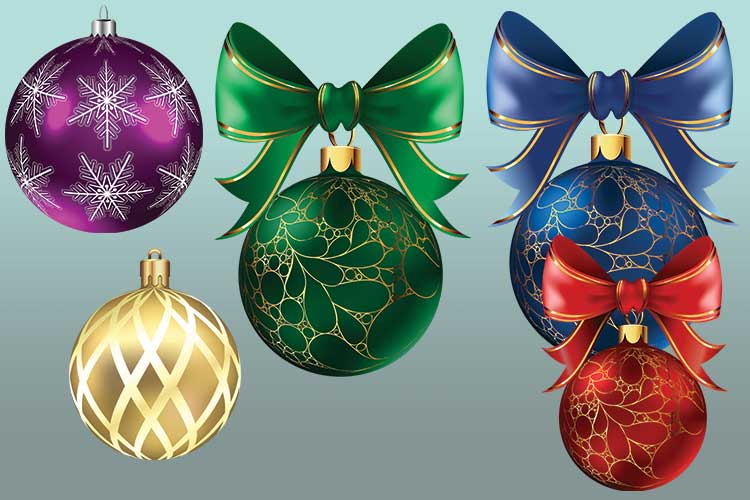 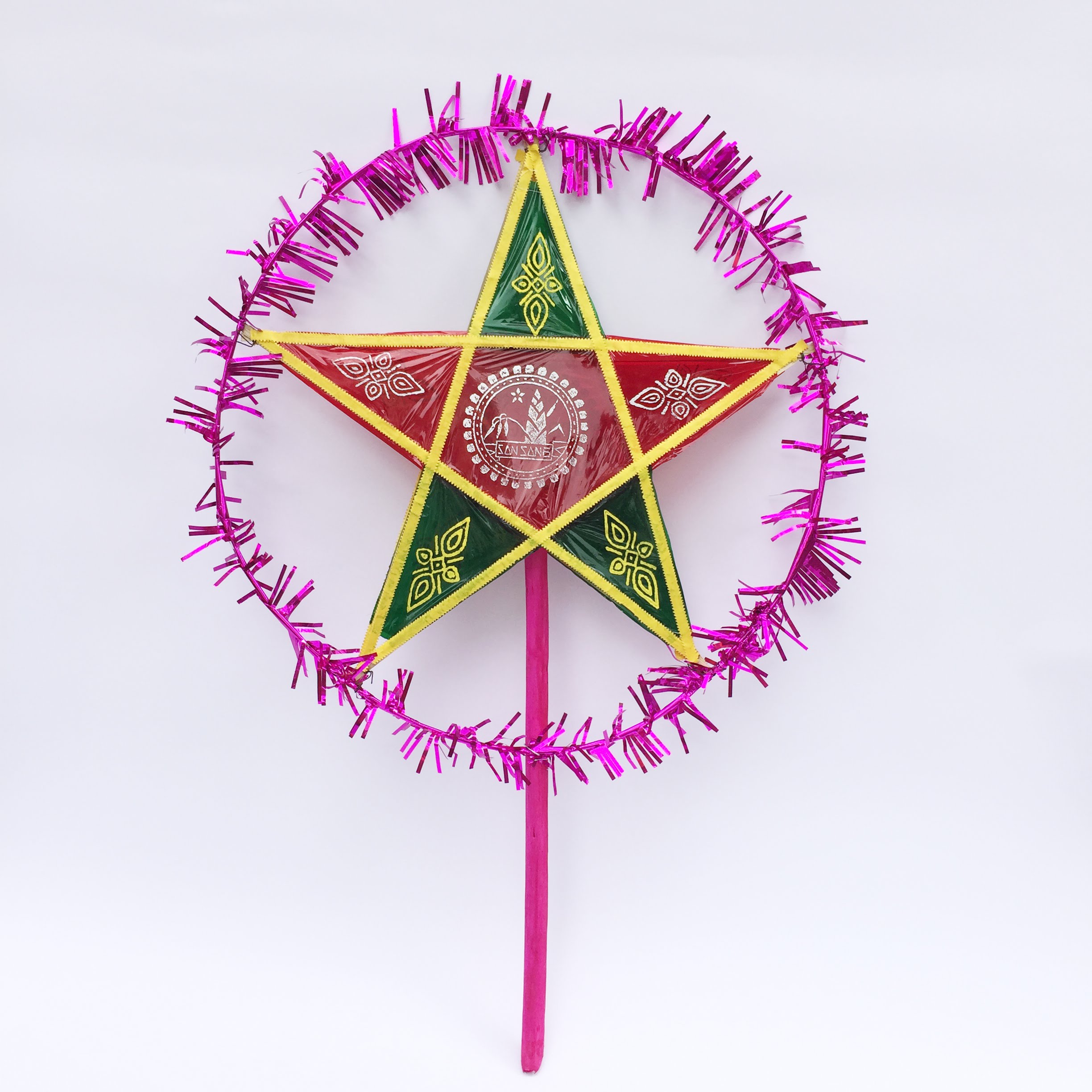 2
1
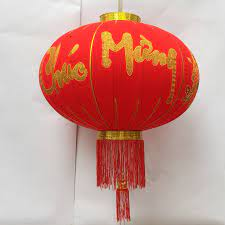 3
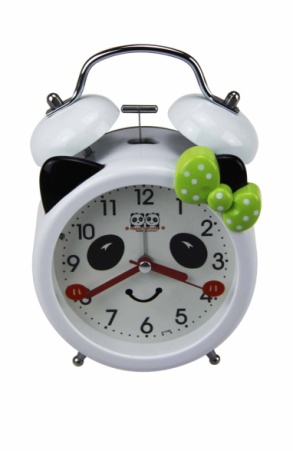 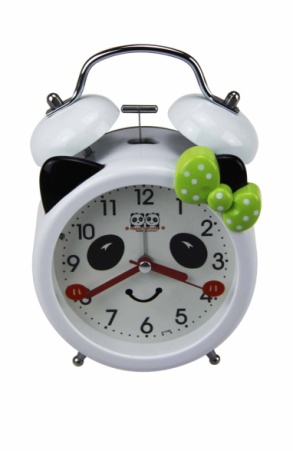 5
4
3
2
1
0
5
4
3
2
1
0
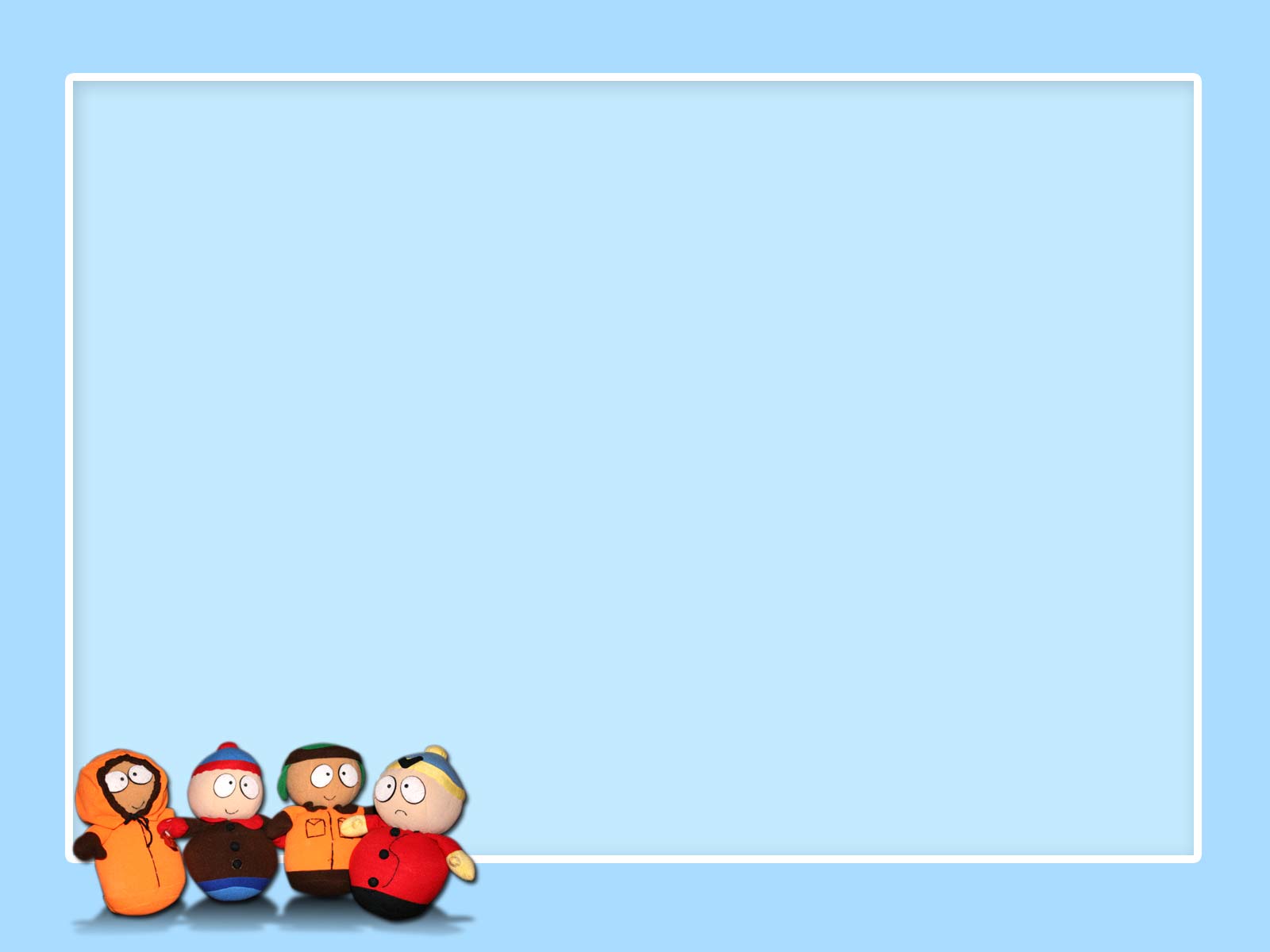 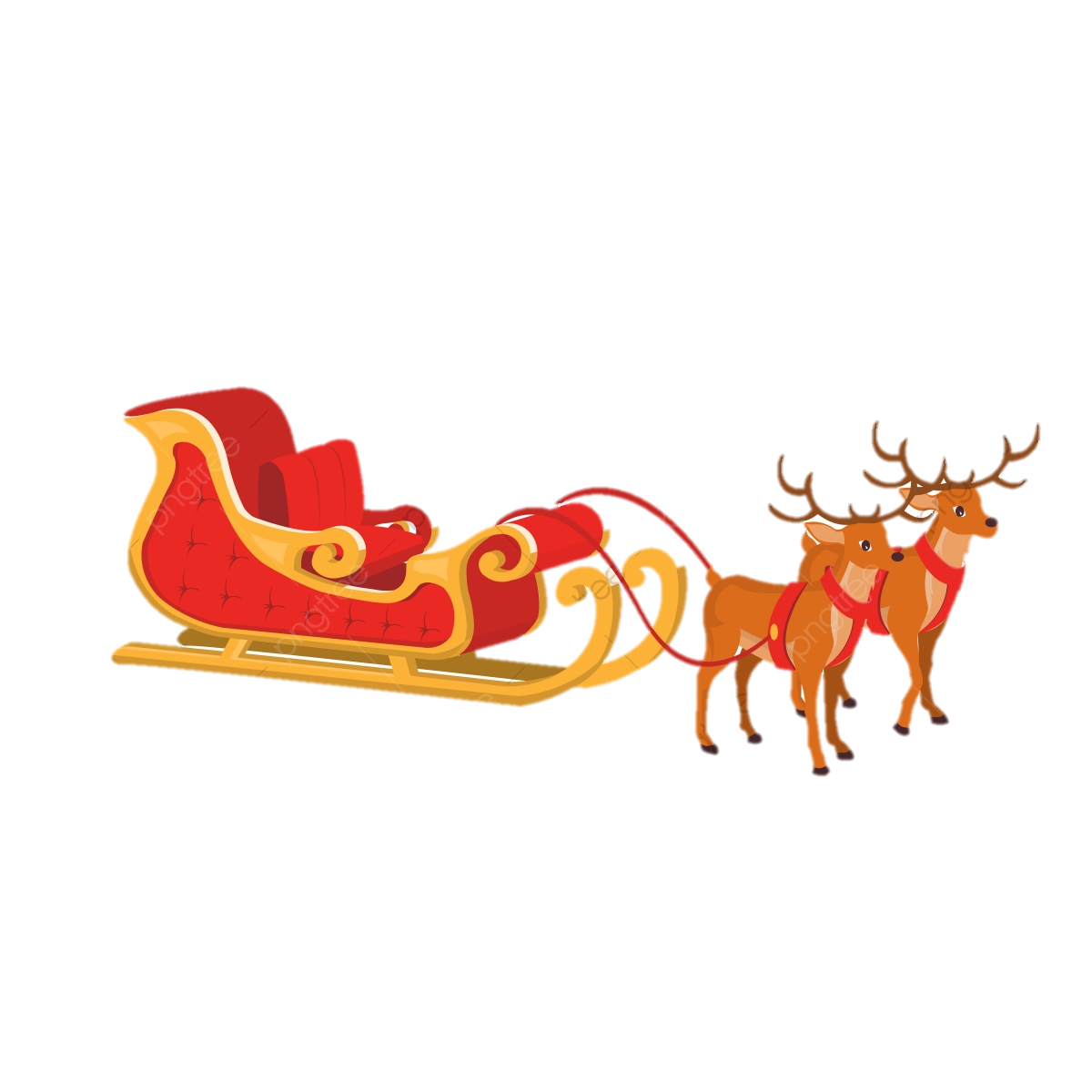 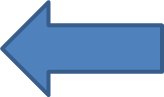 Câu hỏi 2: Theo truyền thuyết Ông già Noel đi phát quà 
                    bằng phương tiện nào
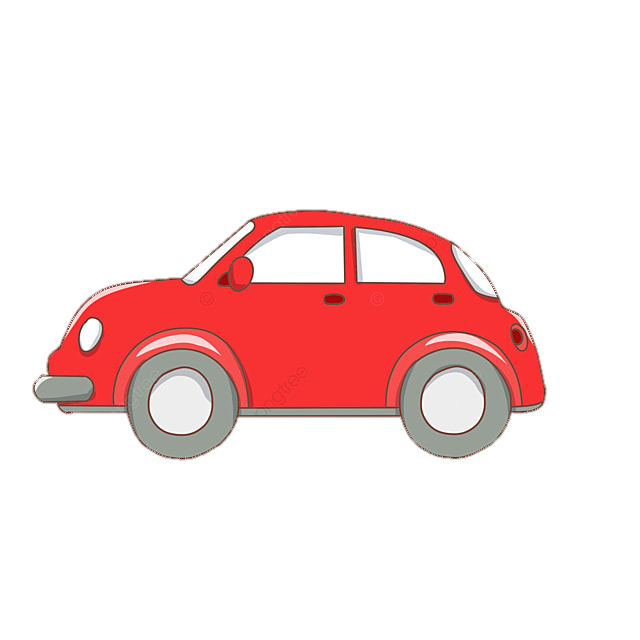 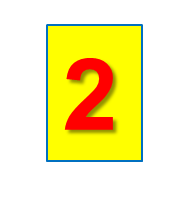 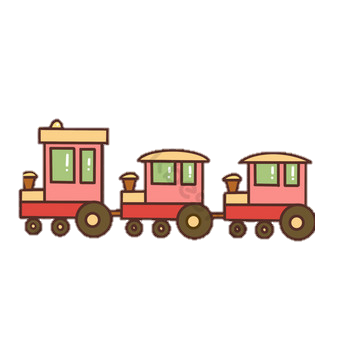 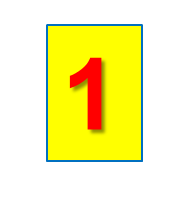 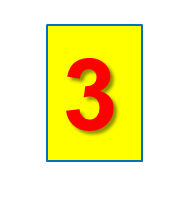 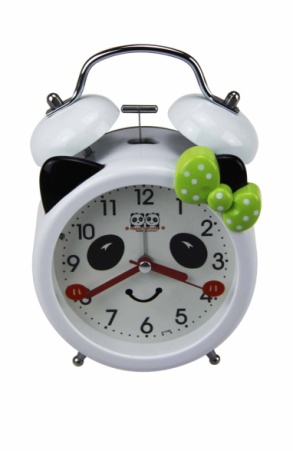 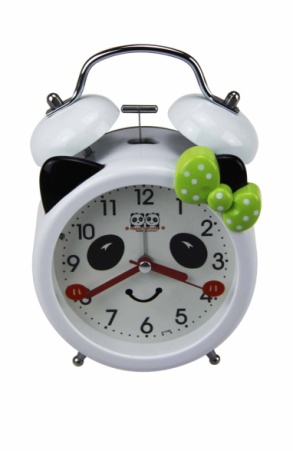 5
4
3
2
1
0
5
4
3
2
1
0
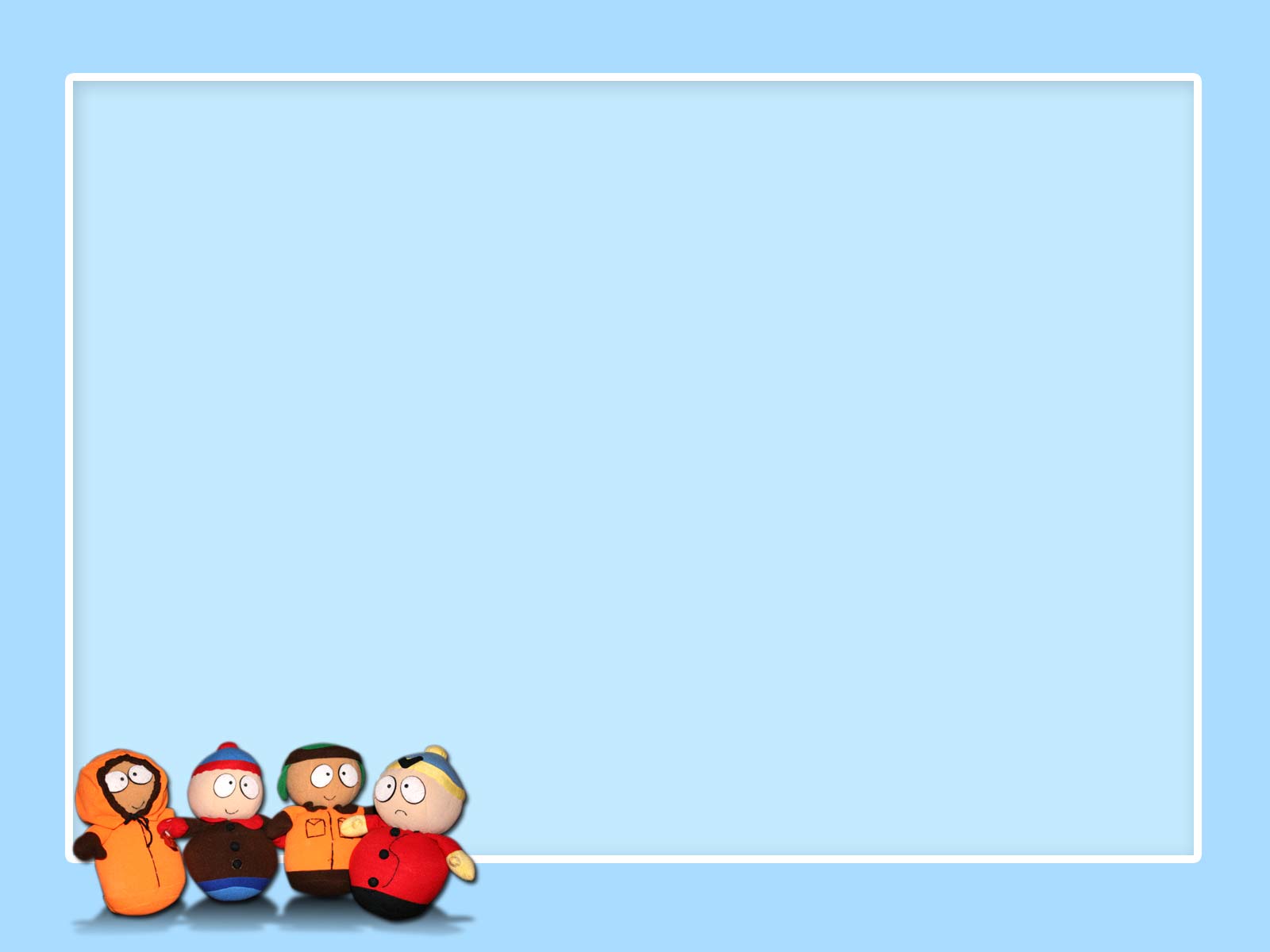 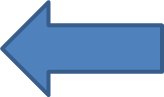 Câu hỏi 3: Vào dịp giáng sinh các con thường được tham gia hoạt động nào tại trường
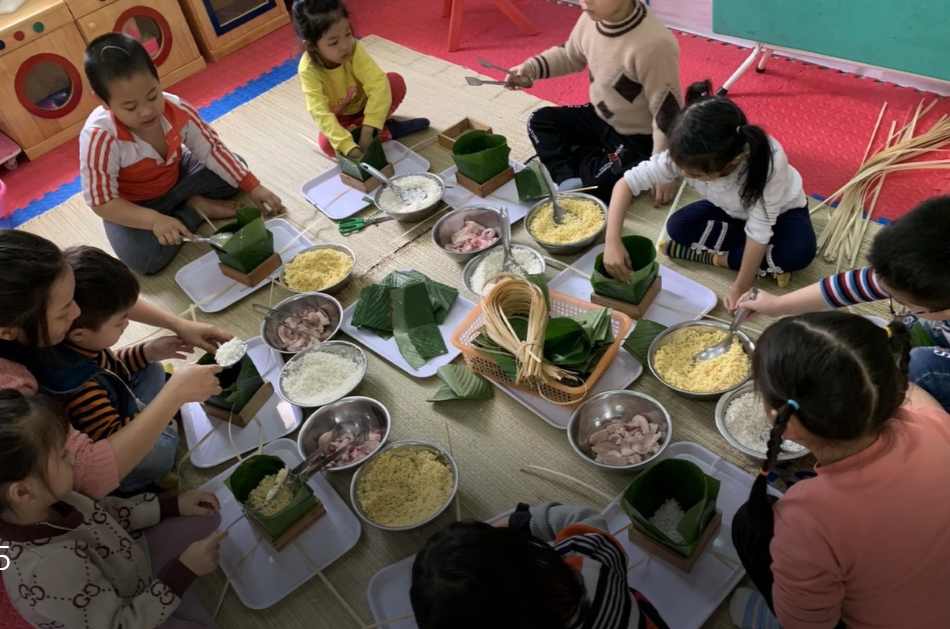 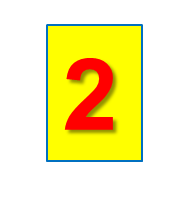 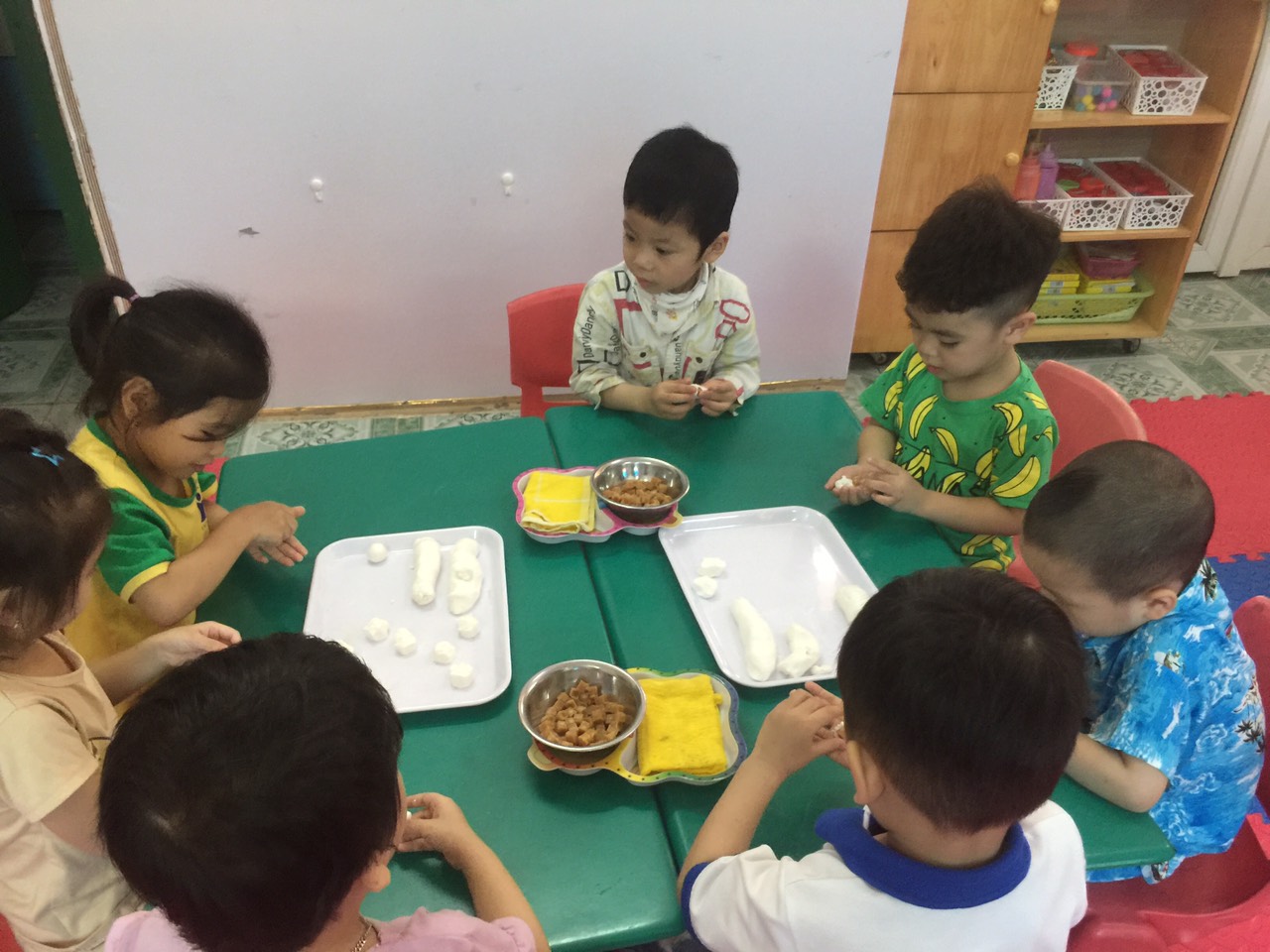 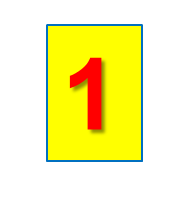 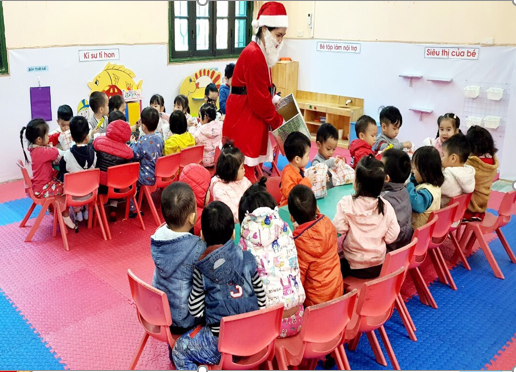 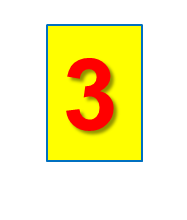 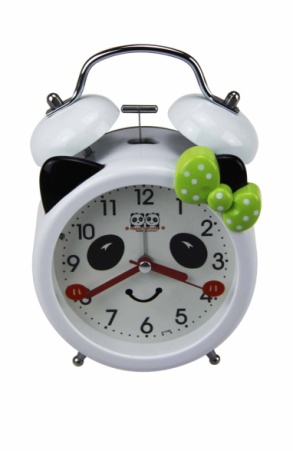 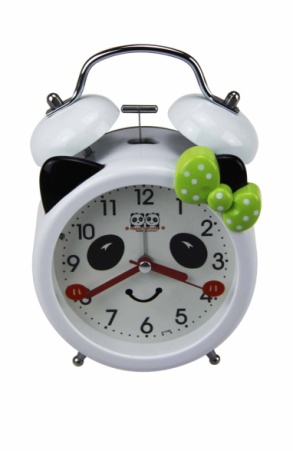 5
4
3
2
1
0
5
4
3
2
1
0
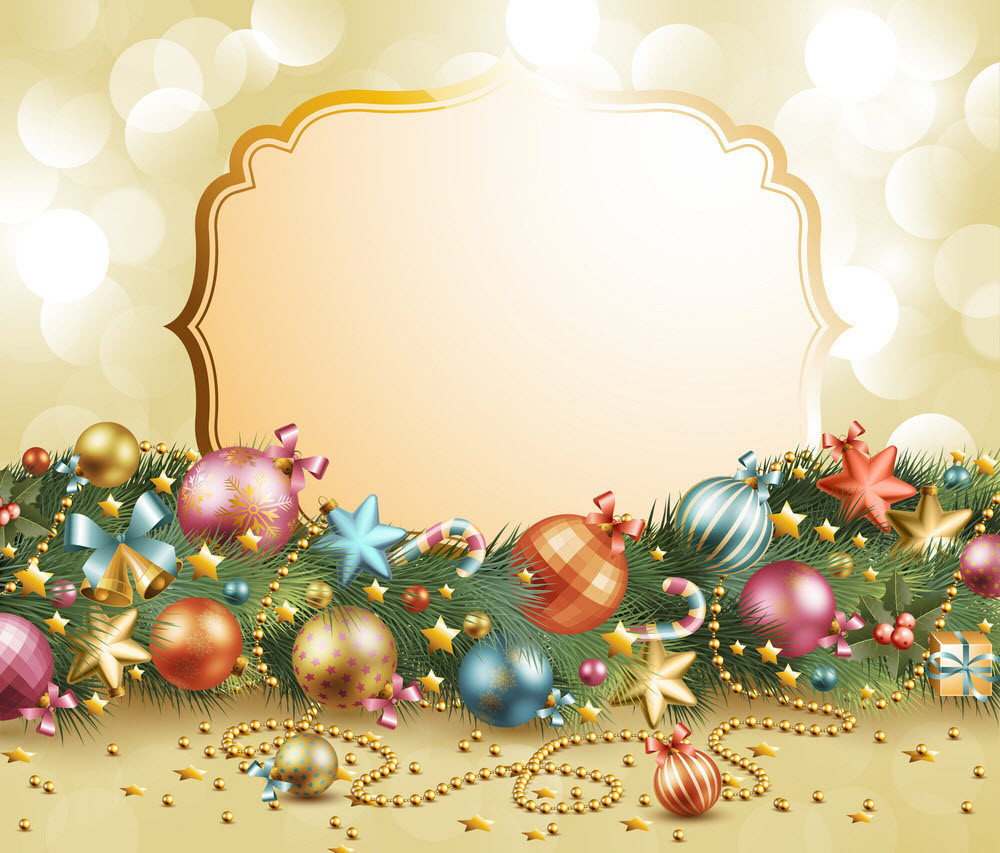 Xin chân thành cảm ơn !
Chúc các con chăm ngoan học giỏi